Establish a Sustainable Vendor Management Office
Lay the foundation for a vendor management process that is built to last.
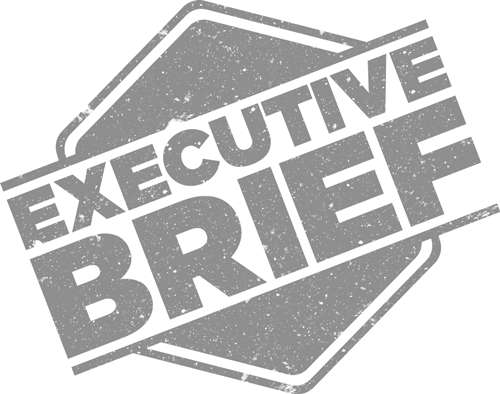 ANALYST PERSPECTIVE
You are in the new world of IT. You will be multi-sourcing more frequently as IT becomes a service broker, rather than a resource manager.
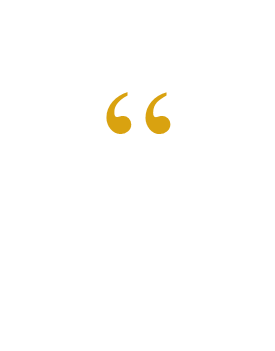 The number of contracts and overall expenditures on IT products and services has grown exponentially – and will continue to grow. One organization might have hundreds of contracts and vendor relationships that require a proactive management approach.  
Establishing a vendor management function begins by looking within your organization. Look at what IT owns versus a business unit, what is going well, and what is not working. It’s essential to define the meaning of vendor management for your organization, and carefully build, resource, and structure your vendor management function within your organization. 
Building strong internal relationships will set the foundation for strong vendor relationships.
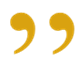 Scott Bickley
Principal Research Director, Vendor ManagementInfo-Tech Research Group
Our understanding of the problem
The CIO of an organization that needs to formalize their vendor management (VM) processes. 
The CIO of an organization that wishes to maximize the value delivered by vendors.
An IT or Procurement leader who has received direction to create a dedicated vendor management function.
Define vendor management for your organization. 
Create an appropriate vendor management structure for your organization. 
Lay a strong foundation for vendor management by building strong internal relationships and designing a strategic roadmap for the VM program.
Gain executive buy-in to create a vendor management office (VMO).
Design a strategic roadmap for vendor management. 
Build strong internal relationships to strengthen their approach to vendor management.
Senior leadership of any organization that depends on numerous key vendors for technology products and services.
A director or manager of an existing IT procurement or vendor management team.
IT managers who oversee purchasing decisions.
Executive summary
All IT organizations are dependent on their vendors for technology products, services, and solutions delivery to support critical business functions. 
A large percentage of organizations do not have a formalized vendor management process, leaving the entire organization vulnerable to poor business outcomes, such as lost savings opportunities.
Define what vendor management means for your organization. The definition is dependent on your organization’s size and structure. 
Vendor management does not exist in a vacuum. It is integrated and dependent on other business and IT processes, such as project management, requirements gathering, procurement, and compliance. 
Internal relationships need to be strong before your vendor relationships can be strong. Make sure your organization can present a united front. 
Understand exactly where you are consuming resources in terms of people and time invested in these solutions. This is a holistic perspective on resource allocation that will drive visibility upwards to senior management and force a ROI or cost-benefit dialogue.
Without a VMO, the vendor’s value is rarely realized, captured, and reported.
Managing vendors is a cross-functional endeavor. Without a solid internal foundation, effective vendor management is likely to fall short of achieving value-added outcomes.
Taking a proactive approach to managing your vendors will help negotiate relationships where everyone’s best interests are accommodated. The approach begins by laying the foundation for a thorough vendor management function within your organization. 
Build strong relationships internally. 
Ensure that vendor management – and what it entails for your organization – is properly communicated and accepted across the organization.
IT is reliant on key vendors and outsourced services to run the business
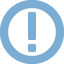 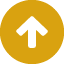 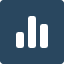 Managed service providers (MSPs) are trending up
Professional services are essential
Transitions cause business disruption
More than 50% of respondents reported business disruptions during the transition phase. 3

This underscores the importance of having a vendor management function to effectively manage the transition.
The managed services market is expected to grow from USD 180.5 billion in 2018 to USD 282.0 billion by 2023, at a CAGR of 9.3%.1
Two out of three IT decision makers state their organization requires professional services to perform an upgrade project.2
1 – MarketsandMarkets, 2 – IDG Enterprise, 3 – Deloitte, 2013
IT is undergoing a paradigm shift
Vendors
Vendors
Applications
Infrastructure
IT priorities are shifting towards vendor management.
People
Applications
Infrastructure
In the past, the emphasis for IT was on applications and infrastructure. People and vendors have always been key components within IT – now they are indispensable.

As the cloud service model becomes more prevalent, shadow IT takes hold, and more technology budget is owned by business units, IT priorities are undergoing a sea change. Key Human Resources and IT vendors are becoming the top priorities – leveraging the interaction of both is key to running a successful IT department.
People
Vendor management requires a multi-faceted approach
Relationships with your vendors is only one aspect of vendor management. In reality, vendor management has many different prongs – too often the other facets are neglected.
Good or strong collaboration
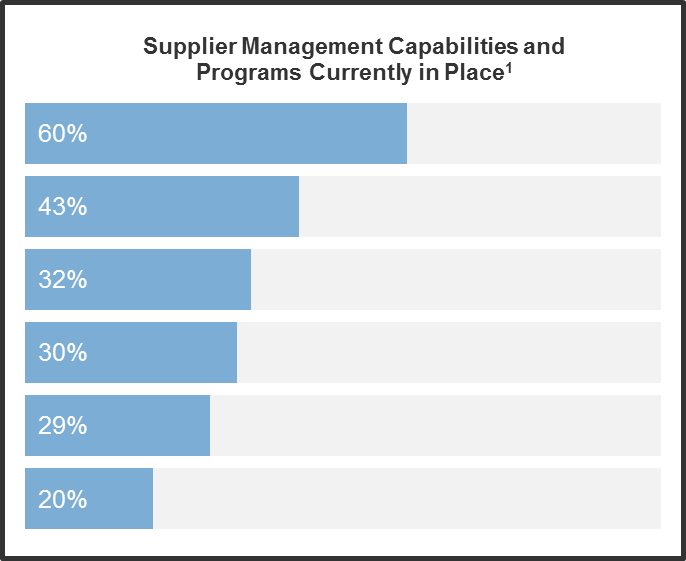 Sixty percent of procurement departments feel they have good levels of collaboration with their vendors, but… 



…less than one-third have risk management or a vendor performance plan in place...



…and only 20% have initiatives to improve vendor performance.
Initiative to improve relationship management skills
Active supply risk management program
Standardized performance management process
Visibility into supplier performance and supply risk issues
Strategic supplier initiatives focused on innovation or performance improvement
1 – Ardent Partners and GEP
Vendor management has serious financial implications
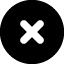 Poor vendor relationships cost companies billions of dollars in operating profit each year.1
There is a causal relationship between supplier relations and OEM profit. 

The better the relations with suppliers, the greater the supplier contribution to the OEM’s profit; the more adversarial the relations, the less the contribution to OEM profit.2
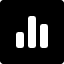 Supplier relations
OEM profit
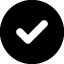 A focus on vendor relationships will yield 4-5 times greater economic benefit than extracting price concessions in isolation.1
1 – Planning Perspectives, Inc., 2015, 2 – Forbes
Don’t let conventional wisdom become your roadblock
Start by looking inwards, not outwards
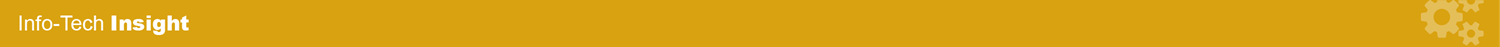 Start your vendor management function by looking internally first.
2
3
1
Build strategic relationships internally.
Define vendor management for your organization.
One size does not fit all.
Every organization has different needs when it comes to vendor management. Understand what your organization needs, define vendor management, and disseminate that definition.
Once you understand what your organization needs, balance the organizational culture and business model with VMO governance.
Start with a focus on building relationships internally with your business stakeholders, rather than externally with your vendors.
Tailor the vendor management approach to fit your organization
Don’t take an ad hoc approach to managing a large and complex vendor portfolio, but don’t create a sophisticated vendor management office with a full-time staff to manage a handful of low-maintenance, commodity vendors either. The amount of resources you assign to managing vendors depends on the number and value of your organization’s relationships. Before optimizing your vendor management program around the best practices presented in this blueprint, assess your current maturity and build the process around a model that reflects the needs of your organization.
Higher Vendor Spend/Switching Costs
Strategic
Operational
Vendor Management Office (VMO)

A formalized unit within an organization responsible for evaluating, selecting, managing, and optimizing third-party providers of goods and services.

Info-Tech uses VMO interchangeably with the terms “vendor management function” and “vendor management process.”
Lower Strategic Value
Higher 
Strategic 
Value
Tactical
Commodity
Lower Vendor Spend/Switching Costs
Track metrics throughout the project to prove ROI
Look at the end-state in terms of the value that a VMO will add over time, and not so much to measure the VMO process creation activities. Define metrics based on your organization’s specific needs. Set checkpoints to track progress against your target and re-assess if needed.
See Info-Tech’s existing research:
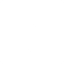 Choose your metrics.
Define a target.
Set checkpoints.
Capturing and Market the ROI of Your VMO
SAMPLE
CASE STUDY
Organization cuts its annual spend by $700,000 by adopting a holistic approach to vendor management
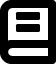 Industry
Location
Energy
Canada
$700,000 per year
Between the savings from consolidating services and from switching to a novel network, the organization cut $700,000 of its annual spend.
These gains were the result of: 
Incorporating new skills and perspectives into a team dedicated to IT vendor management.
Taking a holistic approach to evaluating the entire vendor portfolio.
Investing time and energy in a high-priority vendor to reap the rewards of strategic partnership.
At a major energy company, vendor management was an afterthought, consisting mostly of renewing contracts in a timely manner. As a result, the organization held many poorly negotiated contracts.
The organization recognized the financial and operational need for building and negotiating better contracts as well as actively monitoring and evaluating its vendors. To accomplish this, the organization created a small vendor management office.
The VMO was not content with merely ensuring that vendors honored their contracts and billed accurately. The VMO sought to adopt a holistic perspective of the entire $25 million annual vendor spend on recurring external services and identify opportunities for consolidation and strategic partnership.
The group identified opportunities for consolidation and cost savings with their telecommunications providers that accounted for $6.5 million of their annual spend.
The team selected one of their current vendors to take on a larger role and invested time and resources to foster a stronger relationship. This increased engagement with the selected vendor led to the vendor’s decision to bring the organization onto a novel network, which resulted in further cost savings transferred to the organization.
Create a VMO
$700,000
$350,000
Optimized
Business Value
Defined
Ad Hoc
Vendor Management Maturity
Use these icons to help direct you as you navigate this research
Use these icons to help guide you through each step of the blueprint and direct you to content related to the recommended activities.
This icon denotes a slide where a supporting Info-Tech tool or template will help you perform the activity or step associated with the slide. Refer to the supporting tool or template to get the best results and proceed to the next step of the project.
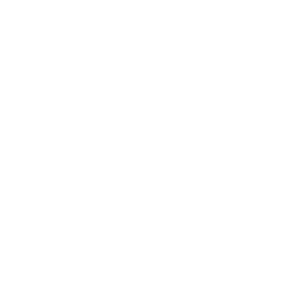 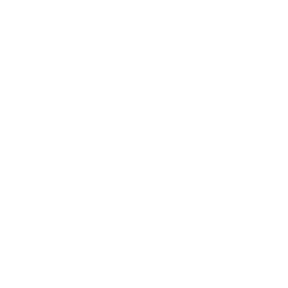 This icon denotes a slide with an associated activity. The activity can be performed either as part of your project or with the support of Info-Tech team members, who will come onsite to facilitate a workshop for your organization.
Info-Tech offers various levels of support to best suit your needs
Consulting
Workshop
Guided Implementation
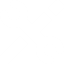 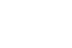 DIY Toolkit
“Our team does not have the time or the knowledge to take this project on. We need assistance through the entirety of this project.”
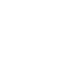 “We need to hit the ground running and get this project kicked off immediately. Our team has the ability to take this over once we get a framework and strategy in place.”
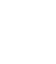 “Our team knows that we need to fix a process, but we need assistance to determine where to focus. Some check-ins along the way would help keep us on track.”
“Our team has already made this critical project a priority, and we have the time and capability, but some guidance along the way would be helpful.”
Diagnostics and consistent frameworks used throughout all four options
Establish a Sustainable Vendor Management Office – Project Overview
1. Define Vendor Management Strategy
2. Design Vendor Management Office
3. Develop Vendor Management Governance
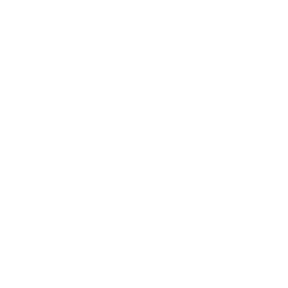 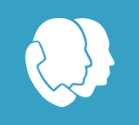 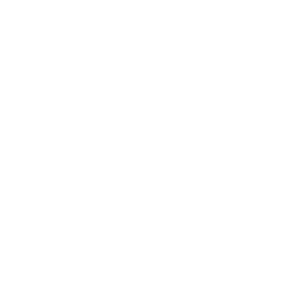 Establish a Sustainable Vendor Management Office – Workshop Overview
Contact your account representative or email Workshops@InfoTech.com for more information.